Give me a little creditCredit reports and credit scoresPresented to name/namesPresented by Name of PresenterDay/Month/Year
04/05/2017
Public
Learning objectives
Understand what credit is

Understand what a credit report is and the contents of credit reports

Understand how information is collected and how long it remains on your credit report

Learn who has access to reports and where to access your own

Understand the role of credit reporting in our lives and the benefits of maintaining a positive history

Learn how to use and manage credit to build a positive history

Know where to go to get helpful and accurate information about credit reports and the questions you may have about them
04/05/2017
Public
If I had a million dollars...
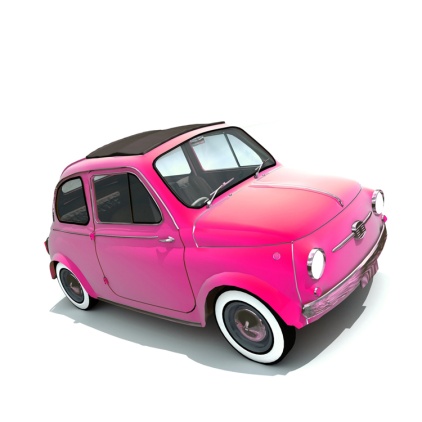 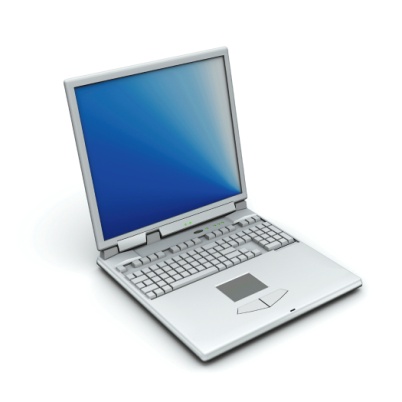 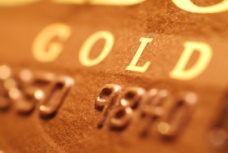 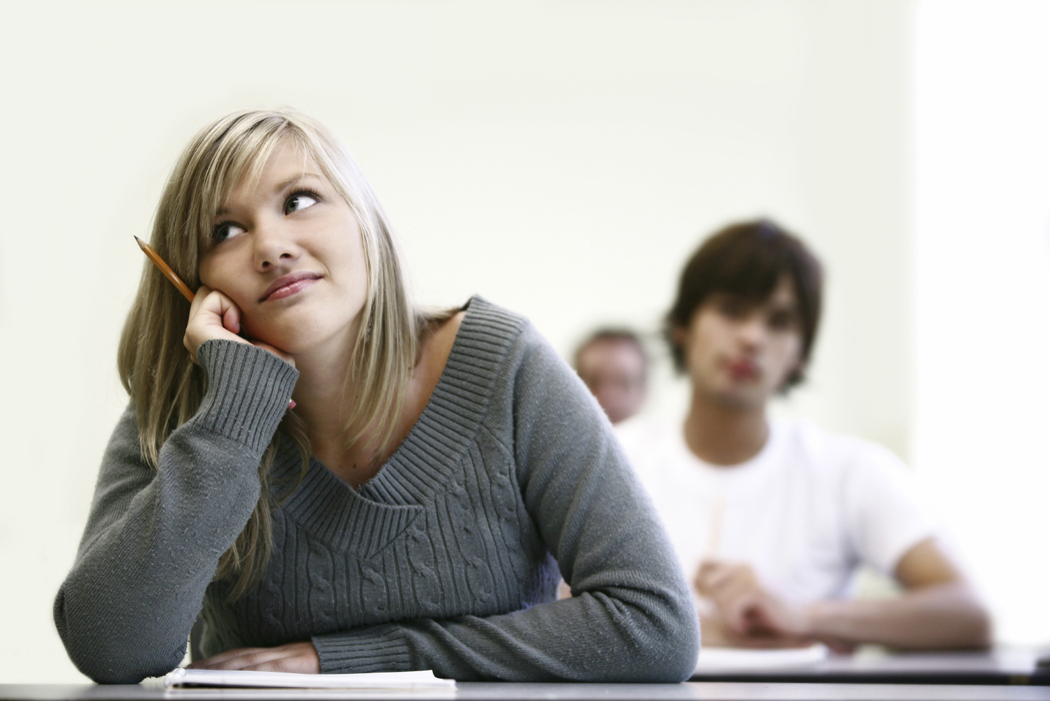 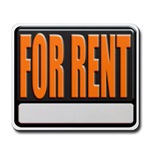 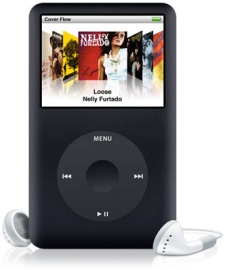 04/05/2017
Public
[Speaker Notes: Credit allows you to conveniently purchase the items you want.  However, it is not intended to help you spend more than you can afford.  If you use and manage credit responsibly, the opportunities it can provide for you are countless.  
With a good credit history you can purchase large ticket items immediately.  You can qualify for student loans.  You can zip around town in that car you have been dreaming about, or fight battles on your new computer.  You can move out of the house and into an apartment of your own.
Credit also is an excellent way to begin establishing your financial history, which becomes increasingly important as you enter adulthood.  
To manage credit wisely, you must first understand what it is, how it works, and what your responsibilities are.]
CreditIt is a privilege you earn
The choice is yours
04/05/2017
Public
[Speaker Notes: Is credit a good thing or a bad thing?  Well, it can be both.  Everyone wants the privilege of using credit, but that means you have to maintain it in a positive manner – pay your bills on time, be responsible for your actions, save for the items you want to purchase, and only buy them when you have adequate funds to pay back the debt.  Credit should never be used to spend more than you earn.

Whether you have good credit or bad credit is entirely up to you and depends on the choices you make.  Like most things, if you abuse the privilege, it will end up hurting you in the end.

But if you learn to use credit wisely, you can enjoy a better life, and the positive force that comes with it.]
What is credit?
Obtaining goods or services and paying for them at a later date under agreed upon terms  
Credit cards, mortgages and car loans
Service contracts: cable television, telephone, utility service 
Your financial references
04/05/2017
Public
[Speaker Notes: If we had to first save to cover the entire cost of a new car, most of us would never be able to own one. The most obvious benefit of credit is being able to drive your car around while you pay for it each month.

The second benefit is convenience. With a credit card we can shop online, pay at the pump, order pizza for delivery, stay in a hotel… the list is endless.  Even using credit for routine expenses lets us easily track exactly where we spent our money each month with a detailed statement.  

If we maintain a credit card, we can use it for emergencies or peak season expenses such as holiday shopping and then pay for them over the next few months.  But, we must always have a plan for repayment.]
What is credit?
04/05/2017
Public
[Speaker Notes: As we go through this presentation, we will be following Erica, a senior in high school who is about to go to college across the country.  
She already has a car loan, which was co-signed by her parents, and is very diligent in making her monthly payments.  
Now that she is leaving the family nest, she will be encountering numerous situations in which paying back loans and her bills on time will become increasingly important to her future financial well being.]
The three national credit reporting companies
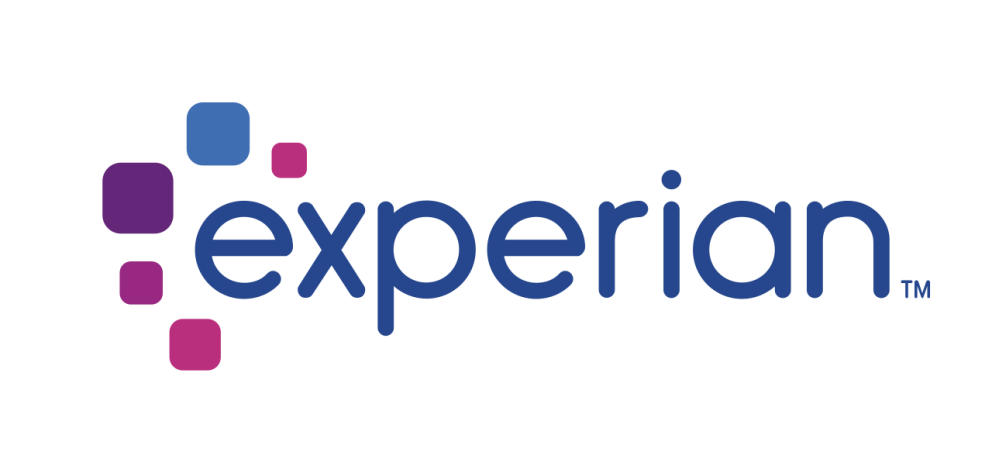 Credit reporting companies serve consumers and businesses by making possible:
Instant credit
Lower-cost credit
Nationwide credit
Widespread availability
Account management
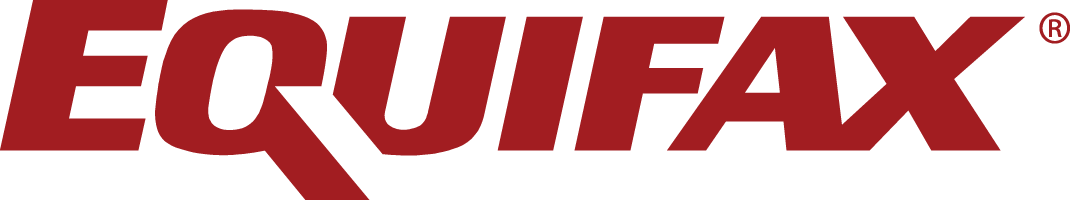 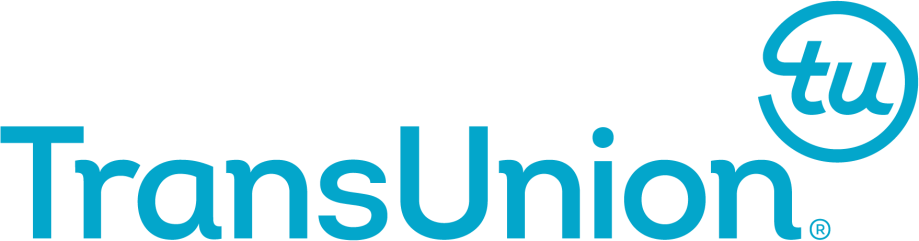 04/05/2017
Public
[Speaker Notes: Three companies maintain national credit reporting databases -- Experian, Equifax, and Trans Union.

As Erica heads off to college, and begins to establish her own credit history, it would be a good idea for her to check her report at each of the three national credit reporting companies.  Knowing what information is in her reports will help her determine if she should apply for a credit card and will enable her to see if she is in good standing to apply for a student loan, rent an apartment or incur other expenses.

When a business purchases a credit report, they can choose to get reports from one or more of the three companies. Erica can make the same choice. 
She might decide to get a report from only one of the companies, but getting reports from all three will ensure she gets a complete picture of her current credit situation.  Each report will include instructions to receive additional assistance.  If the report request can’t be completed instantly online, Erica will receive instructions, including an address and/or phone number of the office to contact, so that she can get her reports.]
The credit cycle
You pay lender
1
4
Creditcycle
Credit reporting companies share
with new lenders
Lender updates
records
2
3
Lender shares history withcredit reporting companies
04/05/2017
Public
[Speaker Notes: Erica has determined she will need a credit card.  She applies for a card online.  The credit card company looks at her credit report, sees that she has been paying her car payments on time and agrees to issue her a line of credit.  As she uses her card, makes payments (or misses them) that information will be reported on her credit history, and available for other potential new lenders to view to help them decide whether to approve Erica’s applications.
The basic credit reporting process begins when you open an account and make payments as agreed -- or perhaps you miss some payments.
Each month creditors update their records and share your account status with the credit reporting companies.
The credit reporting companies then update their records and add the current month to the history of how you have paid that account.
If you don’t want a credit report, then you simply never use credit.  Once you have an account, lenders have a right to share your payment history with other lenders and credit reports are the best way for that to happen.]
Credit reporting companies are like libraries
Credit reporting company clients check out information…

…if they have a permissible purpose under the law
04/05/2017
Public
[Speaker Notes: A credit reporting company doesn’t decide if Erica’s applications get approved or declined.
A credit reporting company’s role is comparable to a library. A library doesn’t write the books, it just stores them and checks them out. Similarly, a credit reporting company doesn’t create the account history, it just stores the history reported by creditors and checks it out to potential new creditors in the form of a credit report.
To “check out” a credit report, a company must meet the membership requirements of the credit reporting company and must have a permissible purpose for getting the report.
Experian membership requirements typically include:
  Proof of a permissible purpose under federal law;
 A current business license; and
 A signed contract requiring the business to use the data properly.
There are similar requirements for being able to report data.  Not just anyone can submit information.  And, there must be an ongoing commitment to not only report accurately, but also to verify the data upon consumer request.]
Defining credit reports and their importance
What is a credit report?
Your personal credit report includes a record of your financial accounts and obligations and the identification information associated with them
This report is sometimes called a credit file or a credit history
Credit reporting companies collect and organize data about your credit history from your creditor's and public records
04/05/2017
Public
[Speaker Notes: Like Erica, you have probably heard of credit reports before.  

A credit report, sometimes called a credit history, is simply a record of your financial accounts and obligations.
When Erica goes shopping and applies for a store credit card, the store will very likely use her credit report to make a determination for approval.  This quick access allows her – and you - to purchase items immediately and easily.]
Defining credit reports and their importance
Why is it important? 
Lenders use credit reports and credit scores to gauge the likelihood that you will pay back a loan
A strong credit history enables you to obtain a credit card, home and auto loans and many other valuable credit services, and can affect the amount that you pay for those services
Reports are also used in other non-lending situations – employment checks, apartment rental applications, utilities, cellular phones, etc. 
Your credit report serves as your financial references to companies with whom you want to do business
04/05/2017
Public
[Speaker Notes: When she attends college, Erica plans to live off campus in an apartment.  Part of the rental application process includes a credit check.  Landlords almost always check an applicant’s credit report to determine if the potential lender is responsible and to ensure they pay back their current bills on time.
Having a good credit report can set you apart in the rental application market, as landlords typically give top priority to those applicants who demonstrate financial responsibility.]
The Fair Credit Reporting ActPermissible purposes
Open or manage credit accounts
Offers of credit
Employment purposes
Underwrite insurance
A business transaction initiated by the consumer
Court order or federal jury subpoena
Valuation of risk of an investor
Eligibility for government license
Disclosure to consumer
04/05/2017
Public
[Speaker Notes: The most common uses of credit reports --by far -- are to offer credit, open new credit accounts and then to manage those accounts. But, Erica will also discover that there are other permissible purposes for which companies need to assess risk and could ask for her credit report.

A poor credit history can affect your ability to rent an apartment or get a job, result in your utility company requiring you to make a deposit for service, or it could cause your interest rates and fees for services to be higher.

Credit reports are also used for insurance purposes in addition to claims histories and other data to help predict which consumers will file fewer claims. Studies have proven that consumers who manage credit well are adverse to risk, are not as stressed as consumers with financial problems, and are less likely to have accidents or other issues that result in insurance claims. Using credit reports as a tool to predict the likelihood of claims enables people who are lower risk to pay less for insurance coverage and results in those who are higher risk and who make more claims paying more. The end result is a more fair market place with those who make claims more often paying more for insurance coverage than those who don’t.]
The players in the credit cycle
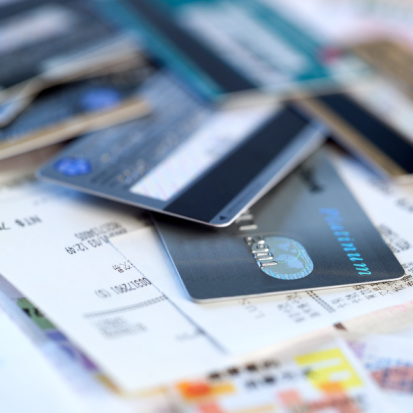 Credit  reporting companies
The government
Lenders
You
Risk score modelers
Public
04/05/2017
[Speaker Notes: The most important message for Erica is that she is an integral part of the credit reporting process, and so are you. 
Remember, you only have a credit report if you use credit. No one forces you to use credit or to overuse credit.  You are in control.
The information you provide when you apply for credit and how you choose to use credit are the beginning of the credit cycle.]
What’s in a credit report
Identifying information
Account information
Public record information
Inquiries
Dispute instructions
04/05/2017
Public
[Speaker Notes: When Erica gets her credit report, she will need to understand what information will be in it. In fact, it is pretty simple. Credit reports include information which can be divided into four distinct categories plus instructions to dispute any information she believes is inaccurate.
The first type of information is identifying information, which helps the subscriber find your credit information and helps credit reporting companies add and update information to your file. Employment records are not updated as part of your account history and, thus, are not a precise record of your work history, but simply another verification of your application information. The Geo Code is an indicator of census track location as reported by the census bureau.  It was added to help creditors ensure they are complying with the Equal Credit Opportunity Act and the Community Reinvestment Act.
Most companies routinely report their account information to all three credit reporting agencies and update it monthly.  This is a good thing because your account history is the core part of your financial references.
For each account, the credit report will show your limit or existing balance, your association with the account, what you owe, and if payments have been made as agreed. 
Public record filings relating to financial obligations are routinely collected from federal, state, county and local courts.  There is no such thing as a good public record on a credit report, so hopefully you will never see one on yours.
It is important to remember that accounts and public records are updated to show if you paid or satisfied the debt, but they are not deleted when paid.
An inquiry is a record that a credit report was accessed.  It typically shows the name of the inquiring company, the account number, the date of the inquiry, the type of inquiry and, in some cases, the address of the company.
Experian encourages consumers to access their report online and to dispute information online because it is the most efficient and effective way to receive service. Experian can forward electronic disputes directly to the creditor reporting the account and get responses back to the consumer much more quickly.]
Information comes from you
Information you provide in an application for credit, housing, or insurance is reported to credit reporting companies
04/05/2017
Public
[Speaker Notes: You may be surprised to learn that errors on credit application are very common. Think about the handwriting of your friends and family – or maybe even yours! It is very common for words and numbers on application to be illegible. If Erica were to submit an application that was illegible, the lender would likely enter the information incorrectly into their systems simply because they couldn’t read it. The incorrect information would then be reported to Experian causing the name and address misspellings and variations sometimes listed in credit reports. Those listings are not errors. Rather, they show accurately and completely how your information was reported by all of your lenders.  As long as your accounts are correctly matched to your ID set, such variations are not a problem.]
How long is information kept on a report?
04/05/2017
Public
[Speaker Notes: If Erica does miss a payment, it’s not the end of the world. Negative information does not last forever in a credit report.
Most negative information, such as late payments, remain seven years from the “original delinquency date,” which is the date the payment was first late. No other dates or payment activity affect when that information is deleted.
There is a misperception that collection accounts are purged based on the date of the last payment. In fact, the original delinquency date of the original account determines when collection accounts will be deleted. Making a payment, or paying the entire amount, will not reset the clock.
The deletion times of public record items, including paid tax liens, is based on the filing date.
Chapter 13 bankruptcy could remain 10 years by law, but Experian policy is to remove it 7 years from the filing date because it requires at least partial repayment of the debts.
Financial advisors often tell consumers to get their reports and make sure that outdated information is not being reported.  They don’t understand that purges are an automated process.  Consumers don’t have to contact Experian and request deletions.]
What’s NOT in a credit report?
Credit reporting companies do not store: 
Criminal background
Medical information
Income
Buying habits / transaction data
Bank account information
Credit scores
04/05/2017
Public
[Speaker Notes: You now should better understand what really is in a credit report and understand that a credit report does not report criminal or medical history information, or information about specific items you purchased. Nor does it rate your credit. It collects, updates and reports your references, but does not make recommendations about whether you should be approved or denied.]
Common myths about credit reporting
04/05/2017
Public
[Speaker Notes: These are some of the most common and harmful myths about credit reporting.
A credit report is a history.  Consumers often pay a debt and then demand that we remove it entirely. The missed payment still are part of your history.
Adverse action letters are required to tell consumers that the credit reporting company did not make the decision.
If your name is on a joint account, it is your debt no matter who got the goods. The term “joint” means you share full responsibility for the debt under the terms of the credit card contract. For installment loans, the term “cosigner” means the same thing.
A divorce decree represents an agreement between the separating spouses. It does not alter your obligations with creditors. You must close joint accounts or remove your name, if possible, from the account by contacting the creditor. The creditor must agree to change the contract in order to remove your responsibility from the account. This typically requires refinancing a mortgage, which requires the new owner to qualify on their individual income.
Written permission is required only for reports requested for employment purposes. However, in most cases the application details indicate that by completing it you are giving the lender permission to review your credit report.
Inquiries have minimal impact in all cases, but inquiries resulting from accessing your own report or from preapproved offers are shown only to you and cannot be viewed or scored by others.
Perhaps the most pervasive myth of all is that credit scores are part of a credit report. They are not. 
More about risk scores follows . . .]
What is a credit score?
Used instead of a manual “score sheet”
Valuable risk management tool
Many different models, with many different scales available from many different sources
Credit reporting companies often “apply” the model selected by the creditor when delivering the credit report; however, the credit scoring model, or formula, is proprietary to the developer
04/05/2017
Public
[Speaker Notes: A credit score is like a grade you would receive in class for your credit.

Risk scores are just an automated way of analyzing a report instead of conducting an individual, manual review.  Automated risk scoring still considers late payments, outstanding debt, credit experience, inquiries, and other information from your credit history, but in a much more sophisticated, accurate, inexpensive, and unbiased way.
Different models are used by different companies; the same models and scores result in different decisions in different companies; the score can change daily as information in the credit report changes and is not a part of the credit report.  The key is to avoid focusing on the number. Instead, look to the main factors which influenced the score to indicate risk.  The creditor must always provide these reasons when they decline an applicant.]
Risk factors are the key
Generated when a risk score is calculated
Tell the consumer what to address in their credit history to become more creditworthy
Are largely consistent from model-to-model
Are usually included in or described in an adverse action notice
Experian provides risk factors to consumers with the scores it provides through its direct-to-consumer services
04/05/2017
Public
[Speaker Notes: The most significant factor for having a good risk score is making all payments on time. Just one missed payment is bad and will impact credit scores negatively. The more recent the missed payment and the more serious the delinquency (30, 60, 90 days late, etc.) the more serious the impact will be on credit scores.
Utilization also is an important factor. Utilization is the total amount you owe on your revolving accounts (typically credit cards) compared to your total credit limits. Being “charged to the max” is a definite sign of risk, so beware of closing unused accounts because it reduces your total available credit limit and makes your utilization appear to be greater. Utilization is also referred to as the balance to limit ratio: total balance /total available limit.
Recent inquiries can be a minor factor in credit scores. They indicate new accounts and additional debt may be coming,  but have not yet been reported and so do not appear on the credit report.]
VantageScore® 3.0Characteristics contributions
04/05/2017
Public
[Speaker Notes: As with all scores, the most important element is your payment history. It accounts for 40% of your VantageScore.

Utilization is how much of your available revolving credit you are using. To determine your utilization rate, add up all of your balances and all of your credit limits on your credit cards, then divide the total of your balances by the total of your credit limits. High utilization is a sign credit risk. Your overall utilization accounts for 20% of your VantageScore.

VantageScore also includes your balances on individual accounts. So, having a high balance on one card could hurt your credit score, even if your overall utilization is low. Balances on individual accounts are 11% of your VantageScore.

31% of your VantageScore is related to how much debt you choose to carry on your credit cards.
Payment history, utilization, and individual balances account for about 71% of the total score calculation.

An additional 21% of the score is your depth of credit. Depth of credit is how long you have used credit and the mix of credit you have in your credit history.

Recent credit is 5% of the score and looks at what you have done with credit during the last few months. Have you taken on new debt, opened new accounts, had late payments or paid off balances and reduced debt?

The remaining 3% of the score is other available credit, which looks at your overall credit use and capacity.]
Ten rules for managing credit
Establish a credit report
Always pay as agreed
Get a credit card
Use caution in closing accounts
Apply for credit judiciously
Time is key
Demonstrate stability 
Have a plan
Put credit to work for you
Share your knowledge
04/05/2017
Public
[Speaker Notes: These tips will help you build a strong credit history over time and ensure you have good credit scores. Most are pretty obvious but some aren’t so intuitive. 
It can be difficult to qualify for future credit if you don’t have any recently active accounts on your credit report, so it’s a good idea to keep at least one credit account open and active
Having good credit means you must always pay your bills on time and at least the minimum amount due.
Having one, or maybe two, credit cards will help you build good scores a bit faster. The reason is that you decide how much to charge each month and how much to pay. Will you charge to the limit or just a little? Will you pay only the minimum due, or the balance in full? That freedom to choose how to use the account gives better insight into how you make borrowing decisions, so credit cards weigh a bit more heavily in credit score calculations. But again, you only need one or two.
Low utilization is the second most important factor in credit scores.
Closing accounts will increase your utilization rate, so be careful about doing so, especially if you are planning to apply for credit within the next few months. If so, it’s better to leave them open.
Don’t apply for multiple accounts at one time or in a short time. Doing so is a sign of credit risk and can hurt scores.
Credit scores reflect your credit history over time. It takes time to get into credit trouble and time to get back out.
Stability isn’t just about paying on time all the time. It also can help to have a longer relationship with the bank, hold a job, and live in the same location.
Always have a plan before taking on debt. Know how you are going to repay it, when it will be repaid, and what you will need to delay buying or not buy at all until the debt is paid off.
Remember, credit is a financial tool. Debt is a financial problem. Use credit wisely and it can help you be more financially successful.]
Centralized source for free reportswww.annualcreditreport.com
One free report from each of the three bureaus is available every twelve months
Single contact point
 Telephone – 877.322.8228
 Mail
 Internet
Fee for credit score disclosure
04/05/2017
Public
[Speaker Notes: We worked with TransUnion and Equifax and various vendors to create three separate requests methods: Internet, telephone and mail. 
The Central Source Web site allows consumers to request their annual free credit reports online from each of the credit reporting companies and provides FAQs to help consumers understand credit reporting
Consumers enter their identification information once and then select which company they want a report from. Then, they are passed to that company’s Web site to answer additional authentication questions and view their credit report. Once finished, they will be returned to the Central Source site with the option to select a second company, and then a third.  If they do not pass the authentication questions, they will receive instructions on how to call or write to request the report.
The Central Source VRU allows consumers to call and use a speech recognition system to order their reports from one, two or all three credit reporting companies with one phone call, 24 hours a day, seven days a week. 
The Central Source Mail Service scans requests for reports and transmits them via batch processing to all three credit reporting companies. There is a standardized form to request the annual free report by mail, but the Central Source accepts requests that are not on the form so long as all of the required identification information is submitted. 
We do not promote products on the Central Source site, but consumers receive marketing information about credit tools, such as credit scores, once they come to the Experian site to view their free report.]
Experian education resourcesOn the Web
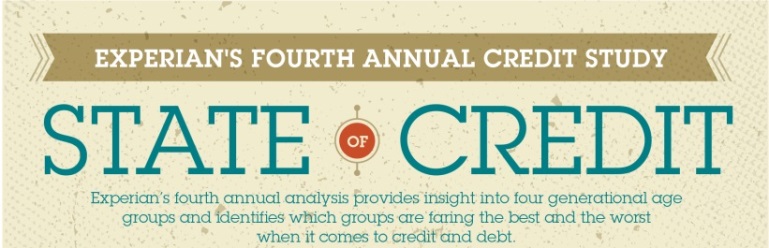 Free annual FACT Act credit report
www.annualcreditreport.comAccess to free report from each of the three credit reporting companies
Experian
www.experian.com/crediteducation Ask Experian advice column, sample consumer report, frequently asked questions
www.livecreditsmart.comCredit trends and information to inspire consumers to use credit wisely
www.experian.com/consumereducationElectronic versions of our published materials, sample credit report, videos, PowerPoint presentations with talk notes and more
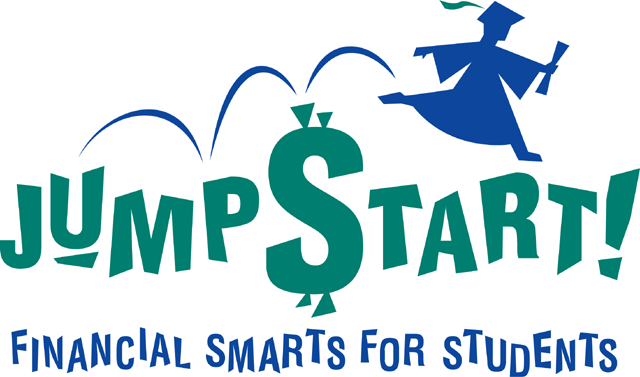 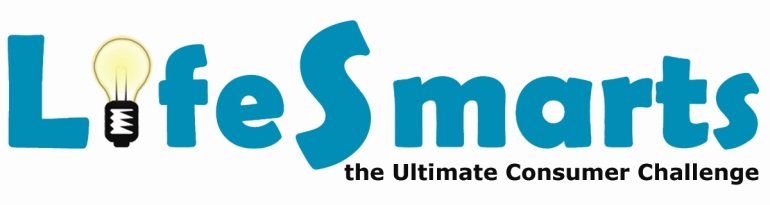 20%
04/05/2017
Public
[Speaker Notes: Check out our advice column on our Experian web site, as well as a wealth of information about credit reports.  
We also offer a free report and score at freecreditreport.com to consumers when they sign up for our monitoring services. It serves as an opportunity for Experian to further educate consumers and provide a service that keeps them fully informed about activity on their credit reports.
LifeSmarts is a national consumer knowledge competition for high school-aged students, conducted under the auspices of the National Consumers League.  Experian is a strong supporter.
The JumpStart Coalition for Personal Financial Literacy works with state boards of education to require financial literacy be included in school curriculums. JumpStart has compiled an extensive bibliography of financial education resources for teachers, and monitors progress of financial knowledge through bi-annual testing of high school seniors.
The final important resource is YOU!  Please share your knowledge with your customers/relatives and friends --- You tell 10 people and maybe they will tell 10 people, and so on, and so on.
Most importantly, don’t forget to teach your children about credit and financial management.   It will be one of their most critical life skills.]
Test your knowledge
What history does your credit score contain?

Student loans
Car loans
Credit cards
All of the above
04/05/2017
Public
[Speaker Notes: D – all of the above]
Test your knowledge
What is likely to happen to your credit score when you pay your bills on time and  / or reduce your credit card balance?

Gets better
Gets worse
Stays the same
04/05/2017
Public
[Speaker Notes: A – Gets better]
Test your knowledge
You are entitled to a free copy of your credit report

Once a day
Once a month
Once a year
Once a lifetime
04/05/2017
Public
[Speaker Notes: C – Once a year]
Test your knowledge
Which organizations maintain consumer credit records?

Equifax
Experian
TransUnion
All of the above
04/05/2017
Public
[Speaker Notes: D – All of the above]
Test your knowledge
Missed payments will remain on your credit history:

Up to seven years
Up to ten years
Until they are paid
Forever
04/05/2017
Public
[Speaker Notes: A- Up to seven years]
Test your knowledgeAdditional questions for review or activity development
Why is it important for consumers to have a credit report?
Can a credit report save a consumer money?
Who has access to credit reports?
What is included in a credit report?
How long does negative information remain in a report?
How can consumers view their credit reports?
How do consumers dispute information in their report?
How long does it take for disputes to be completed?
Public
04/05/2017
[Speaker Notes: This is an opportunity to use the resources listed, such as Ask Experian, to ask students to research these or other questions they may have about credit reports.
It is also an excellent opportunity to encourage family discussions about the use of credit.  Students can research questions for their parents.]
Test your knowledgeAdditional questions for review or activity development
Do they need to dispute with all three credit reporting companies?
How can you build a credit history when you have no credit?
What can consumers do to ensure that they have a strong credit history?
How does getting married affect your credit history?
How does getting divorced affect your credit history?
What resources are available to help consumers better understand credit reporting?
04/05/2017
Public
[Speaker Notes: This is an opportunity to use the resources listed, such as Ask Experian, to ask students to research these or other questions they may have about credit reports.
It is also an excellent opportunity to encourage family discussions about the use of credit.  Students can research questions for their parents.]